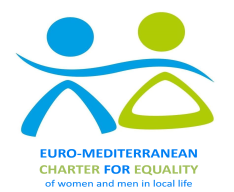 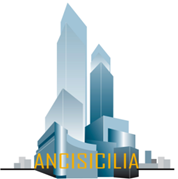 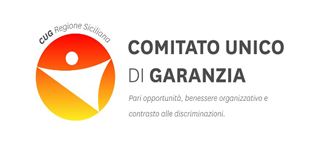 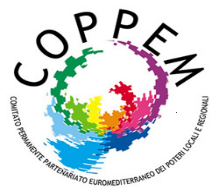 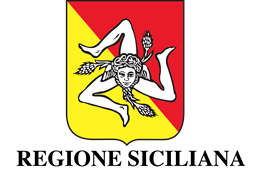 LA CARTA EURO-MEDITERRANEA Opportunità e Buone pratiche per gli enti locali
Webinar - PARI OPPORTUNITA’ NEGLI ENTI LOCALI - 13 dicembre 2024
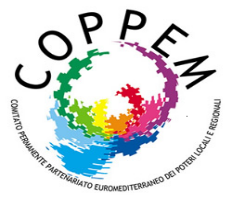 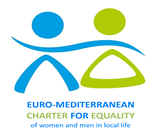 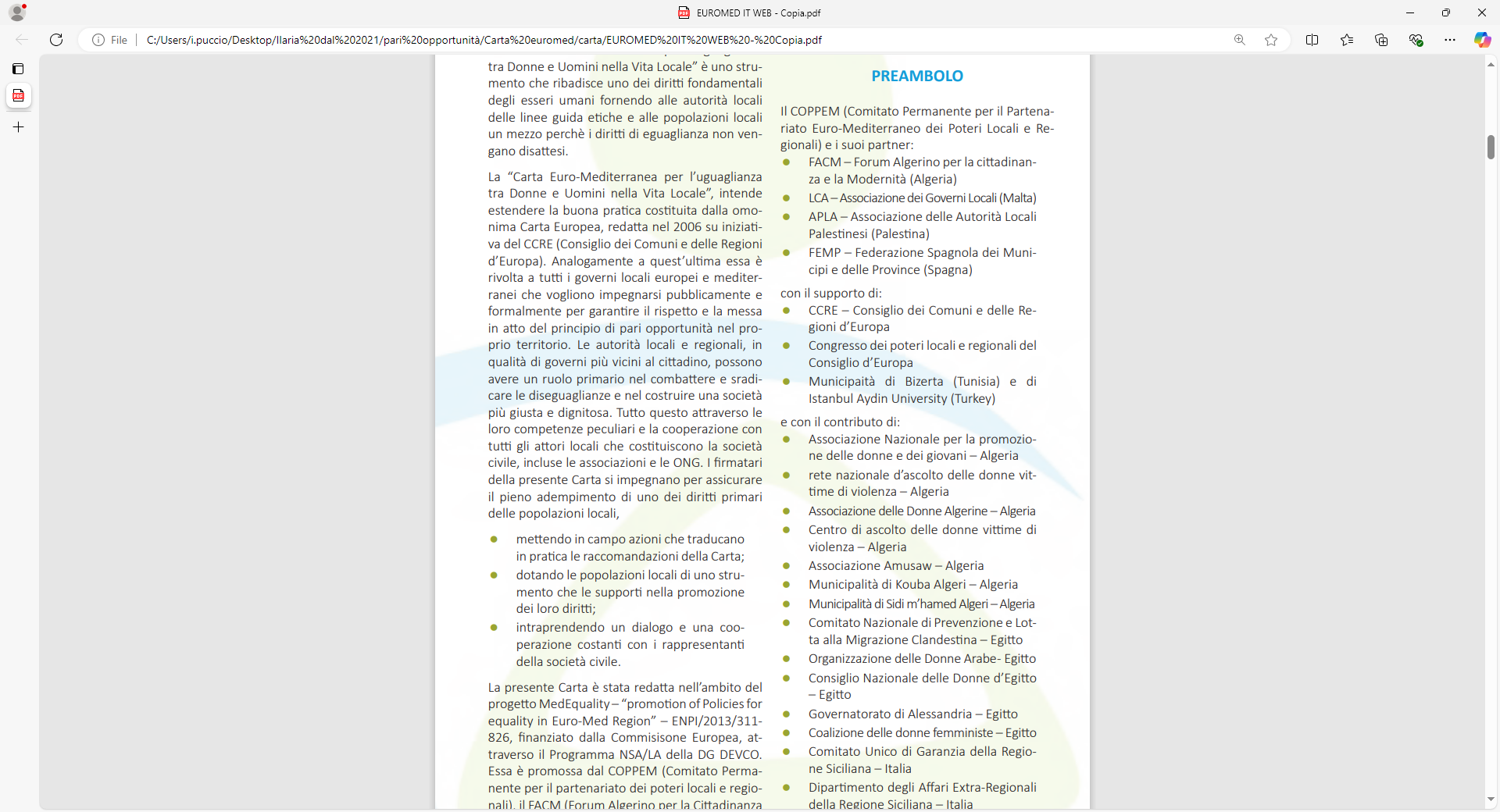 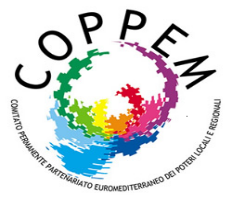 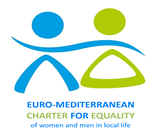 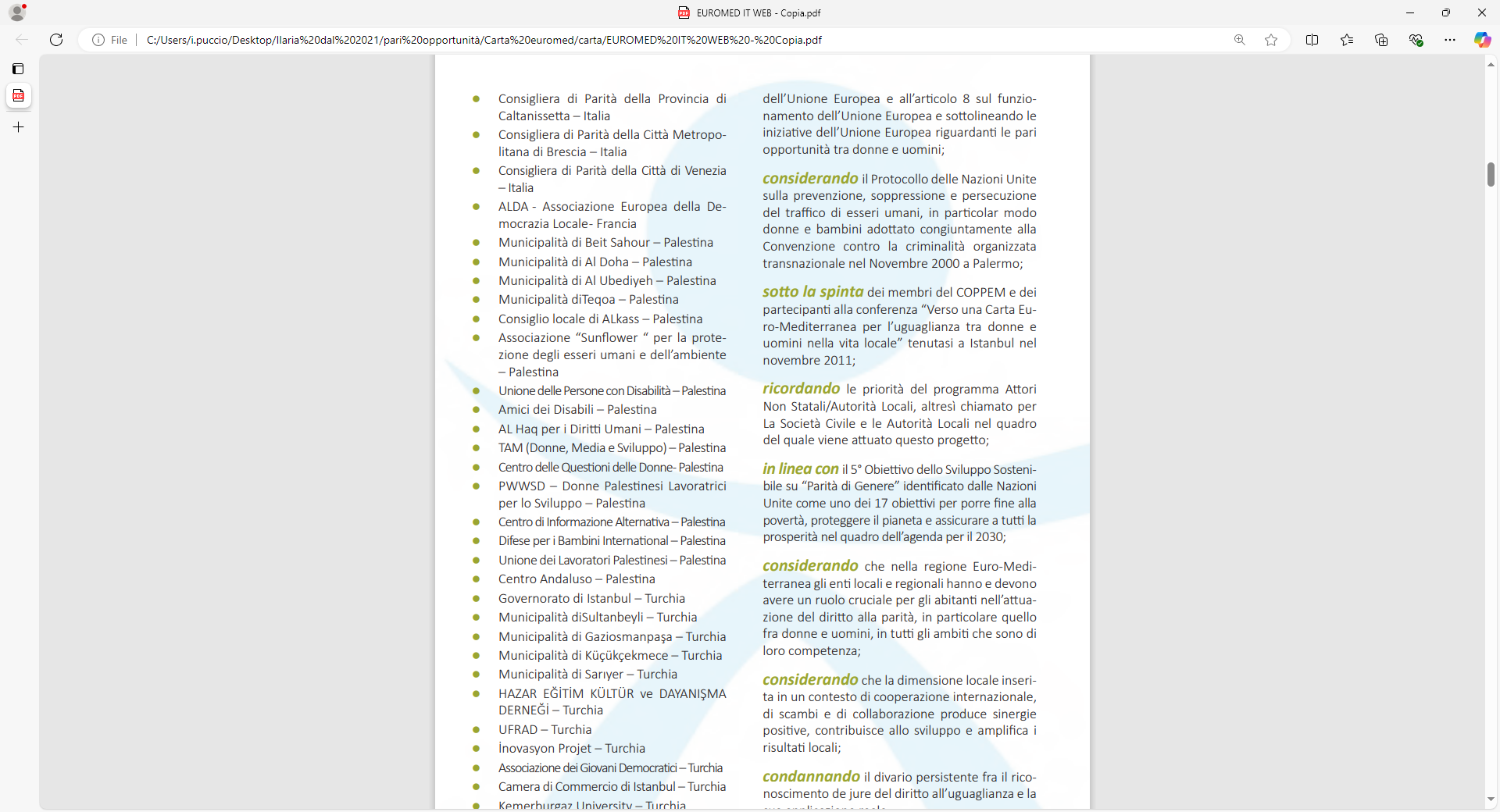 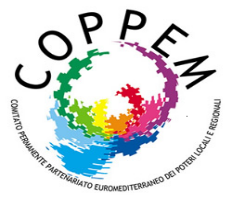 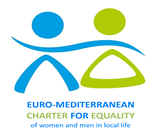 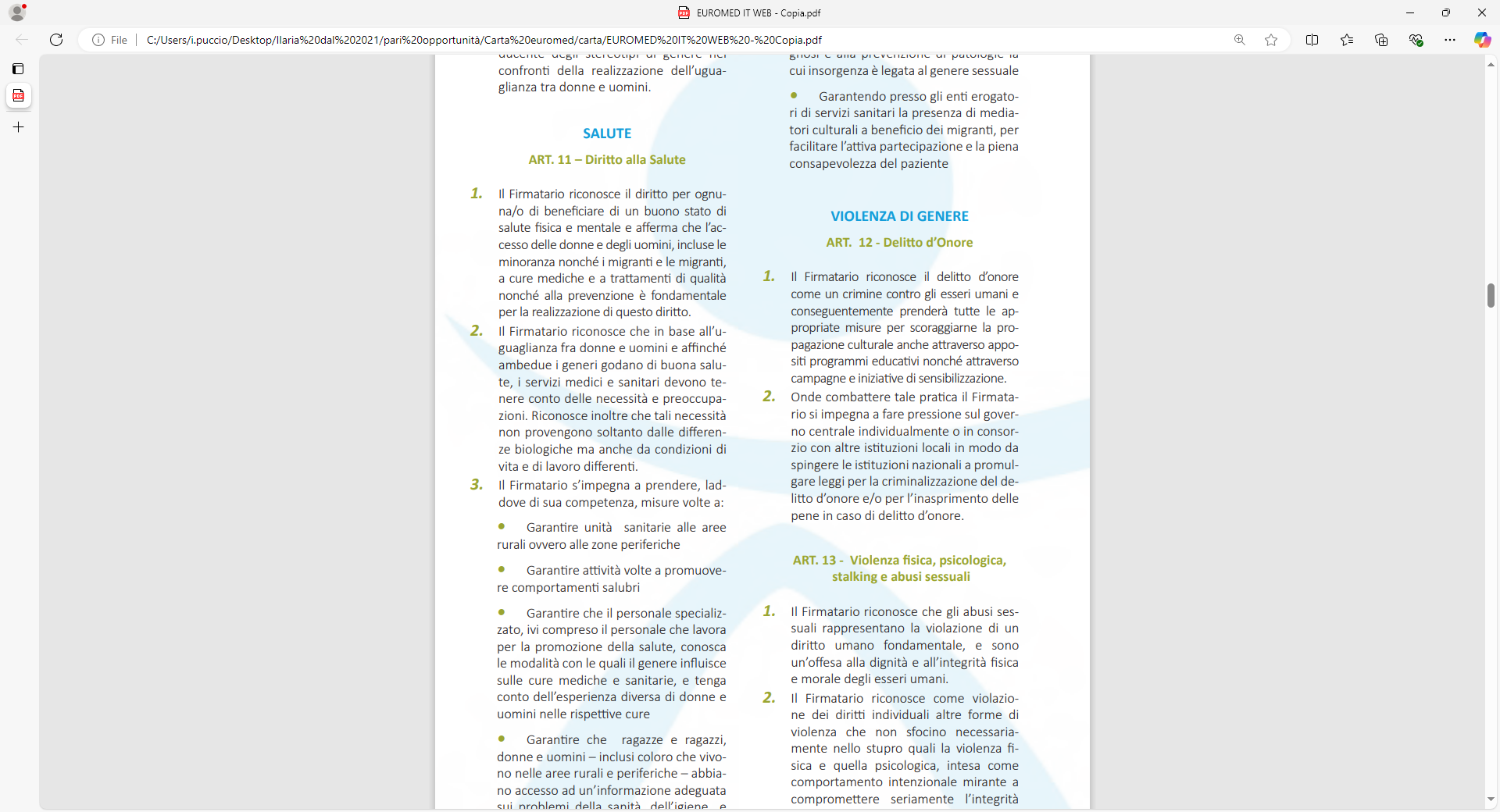 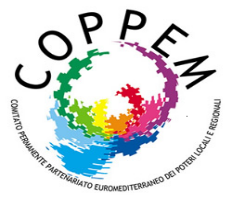 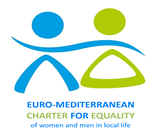 BUONE PRATICHE- Montpellier (FR) – ESERCENTI CONTRO LA VcD- Enseler (TR) – TOUR EDIRNE- Capaci (IT) – CONSULTA DELLE DONNE
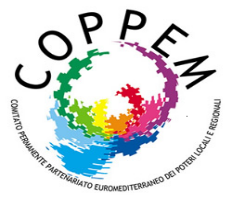 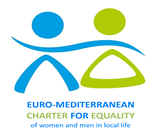 PER ULTERIORI INFORMAZIONIIlaria Puccio - COPPEMi.puccio@coppem.org Simona Silvestro – COPPEMs.silvestro@coppem.orgwww.euromedcharter.org
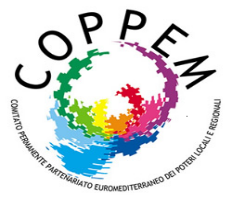 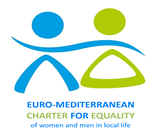 GRAZIE PER L’ATTENZIONE!